24. 
Verbes 
du 2e groupe
Στη 2η συζυγία ανήκουν τα ρήματα που το απαρέμφατό τους λήγει σε -ir  και το πρώτο πληθυντικό του ενεστώτα λήγει σε - issons
Για να κλίνουμε ένα ρήμα της 2ης συζυγίας, αφαιρούμε την κατάληξη - ir  από το απαρέμφατο και προσθέτουμε τις καταλήξεις: 
is – is – it 
issons – issez - issent
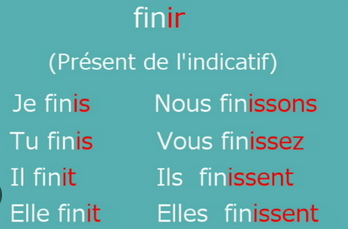 Άλλα ρήματα της 2ης συζυγίας είναι:
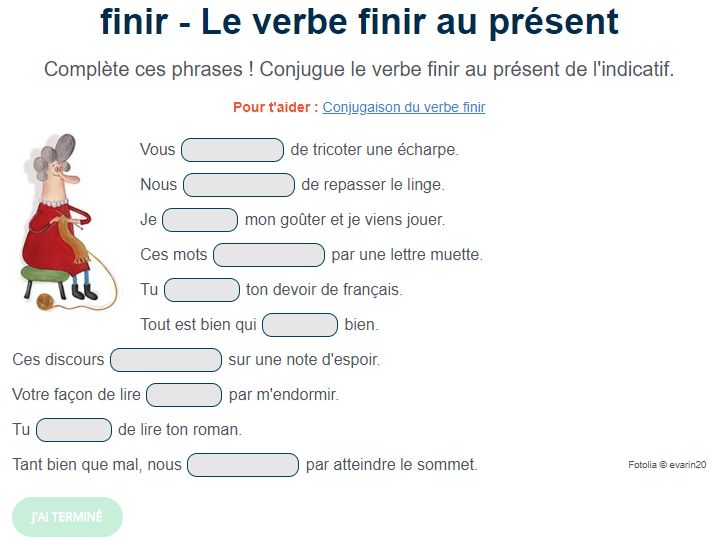 Συμπλήρωσε με το κατάλληλο πρόσωπο του ρήματος finir  (f)
Vous ………à quelle heure? 
Elle ………un livre. 
Ils ………leurs devoirs. 
Je ………les cours à 2 heures.
Tu ……….un exercice. 
Nous ……….aujourd’hui.
Συμπλήρωσε με το κατάλληλο πρόσωπο του ρήματος choisir  (f)
Nous ………le menu. 
Tu ………la bonne réponse. 
Vous ……….la robe verte. 
Elles ………les croissants. 
Il ……….un film policier.
Να κλίνεις τα ρήματα : 
Réussir
Bâtir 
Στον καταφατικό και στον αρνητικό τύπο
(f)
Αντιστοίχισε
Βάλε τις φράσεις στον πληθυντικό αριθμό     (f)  
Tu choisis un pull gris
Je ne grossis pas
Il choisit le français. 
Elle finit tard ce soir.
Βάλε τις φράσεις στον ενικό αριθμό       (f)
Nous finissons à midi. 
Ils réussissent à l’examen 
Vous obéissez vos parents
Elles mincissent vite.
Βάλε στο κατάλληλο πρόσωπο
En été nous (grossir)……
En hiver nous (maigrir) ……
Ma grand-mère (vieillir)……
Nous (réussir) ……à l’examen
Elles (rougir) ……facilement
L’avion (atterrir) ……
Vous (punir) ……les élèves.
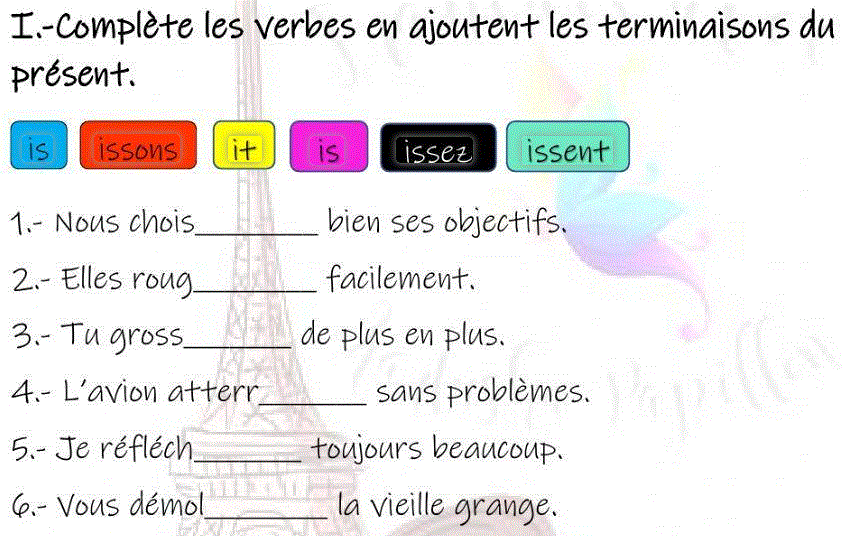 Αντιστοίχισε
Αντιστοίχισε
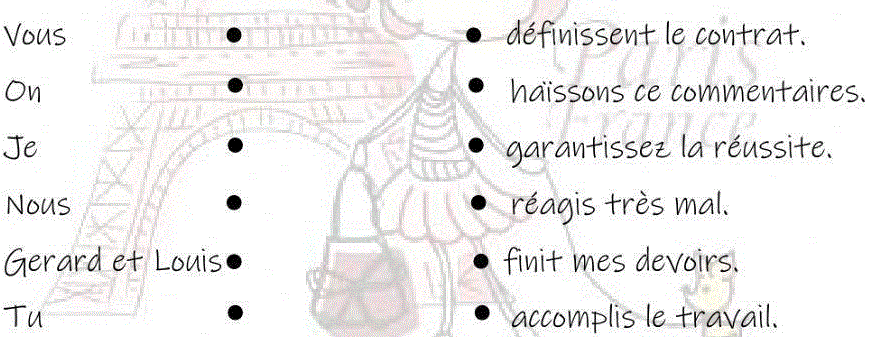 Διάλεξε το σωστό
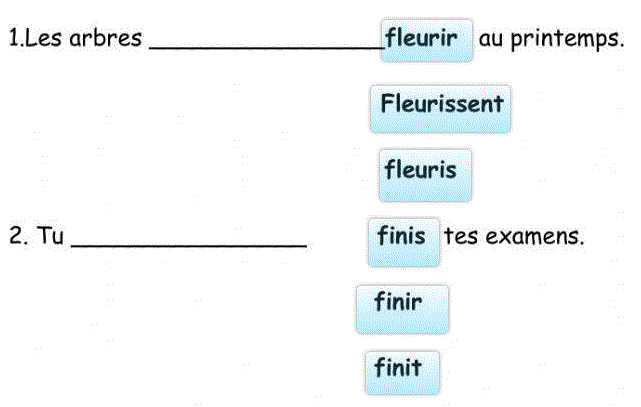 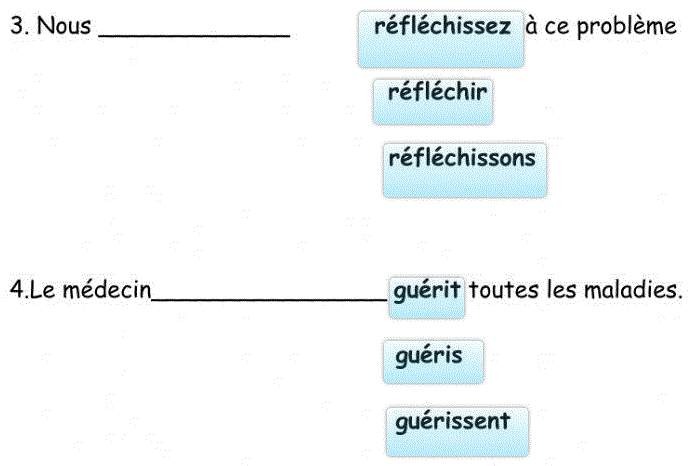 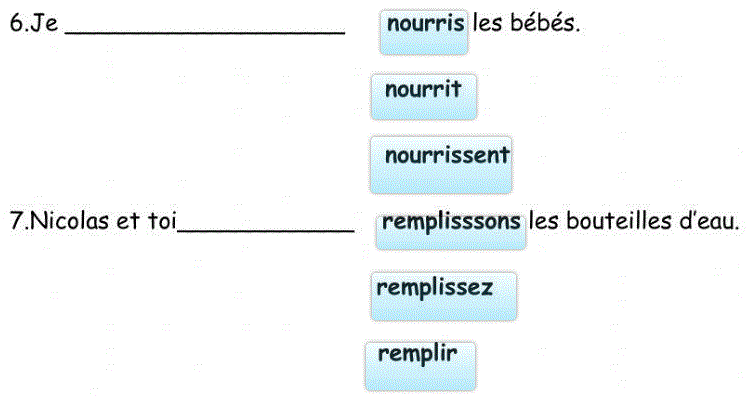 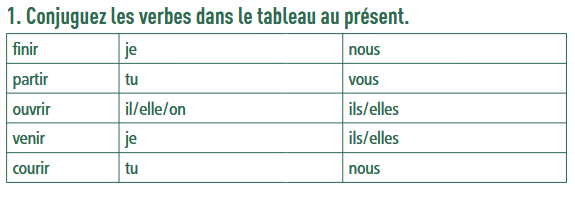